In search of reliable methods OF data collection in interlanguage pragmatics RESEARCH
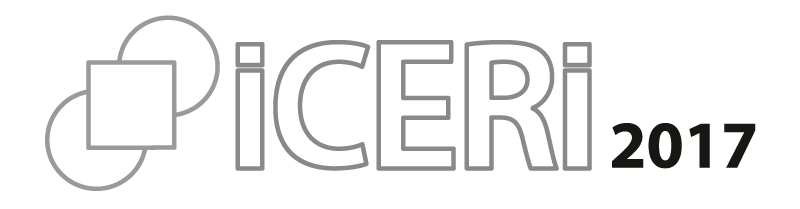 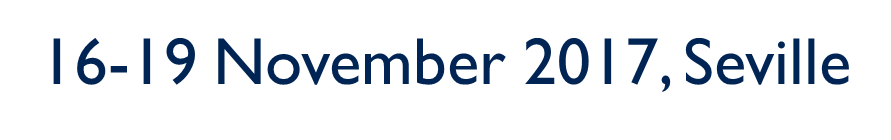 Marija Kusevska, Biljana Ivanovska
Goce Delchev University, Shtip, 
Republic of Macedonia
INTRODUCTION
Aim 
	- 	to investigate the advantages and 	disadvantages of Discourse 	completion tasks (DCTs) and role 	plays in interlanguage pragmatics 	research 	
	-	to review some attempts leaning 	towards more natural data 	collection
conclusion
There are no big differences in how complaints are formulated in DCT responses and in role plays. 
Their structure and their content is more influenced by the context than by the method.
There could be some differences within the responses to the same scenario.
They may be explained as a result of structural complexity, learners’ views of what is appropriate to say in the relevant context and language transfer.
Role plays are more conversational and they have the capacity to reflect more accurately what actually happens in conversation.